Common animals expressions
Κοινές εκφράσεις με ζώα
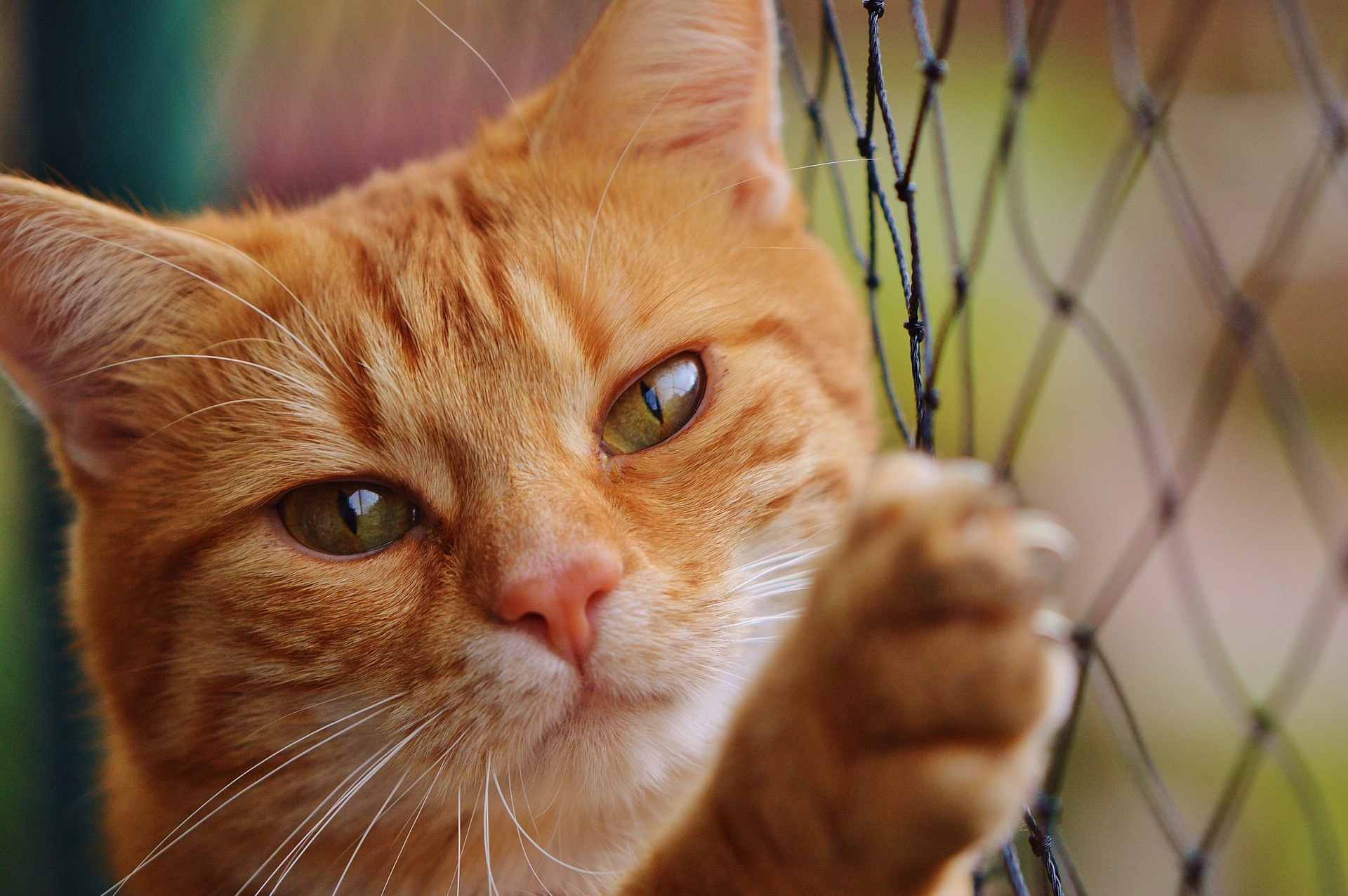 Curiosity killed the cat
Η περιέργεια σκότωσε τη γάτα
Watching like a hawk
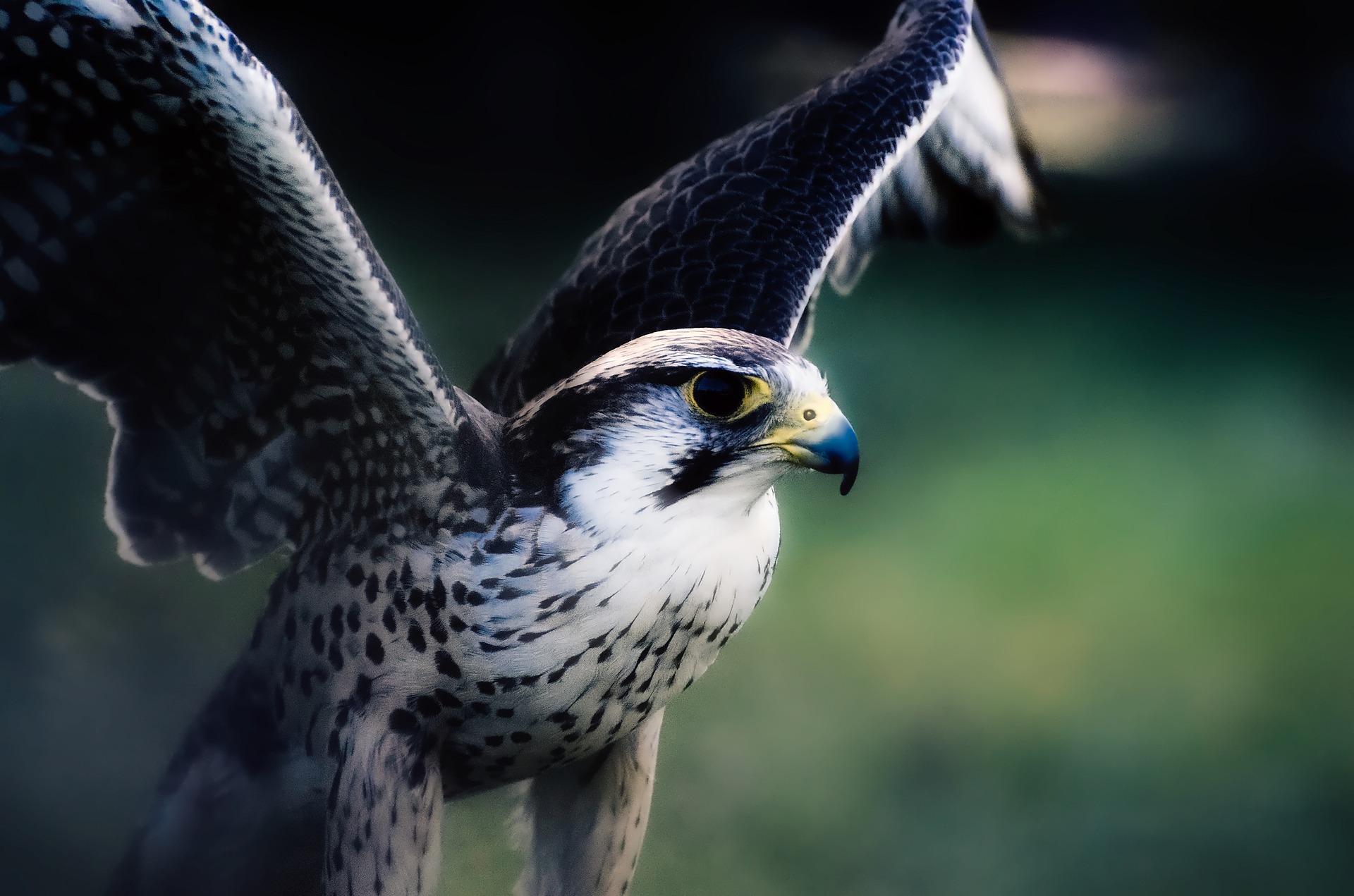 Βλέπει σαν γεράκι
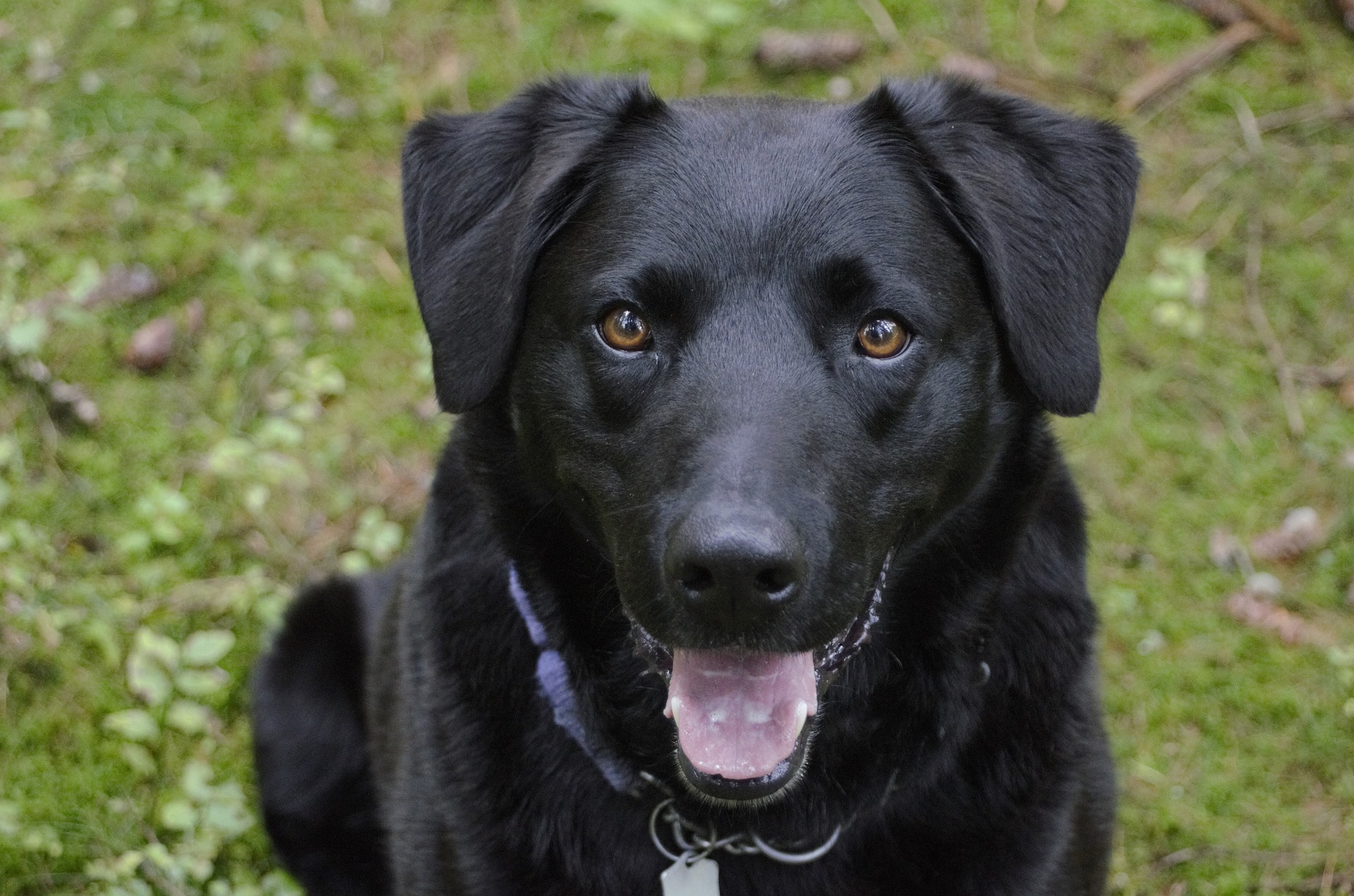 All bark and no bite
Σκύλος που γαβγίζει δεν δαγκώνει
Εργατική σαν μέλισσα
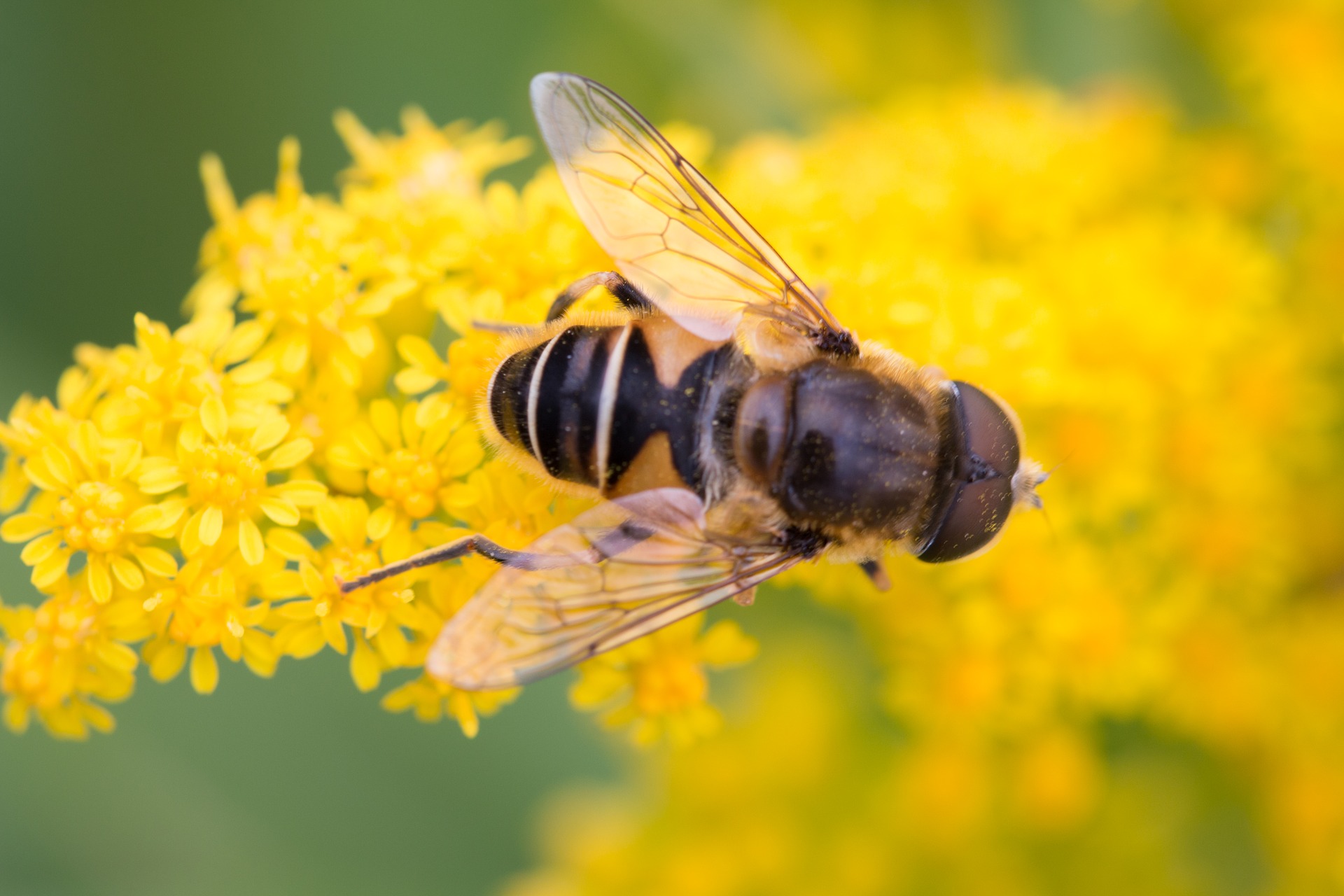 Busy as a bee
A little bird (birdie) told me
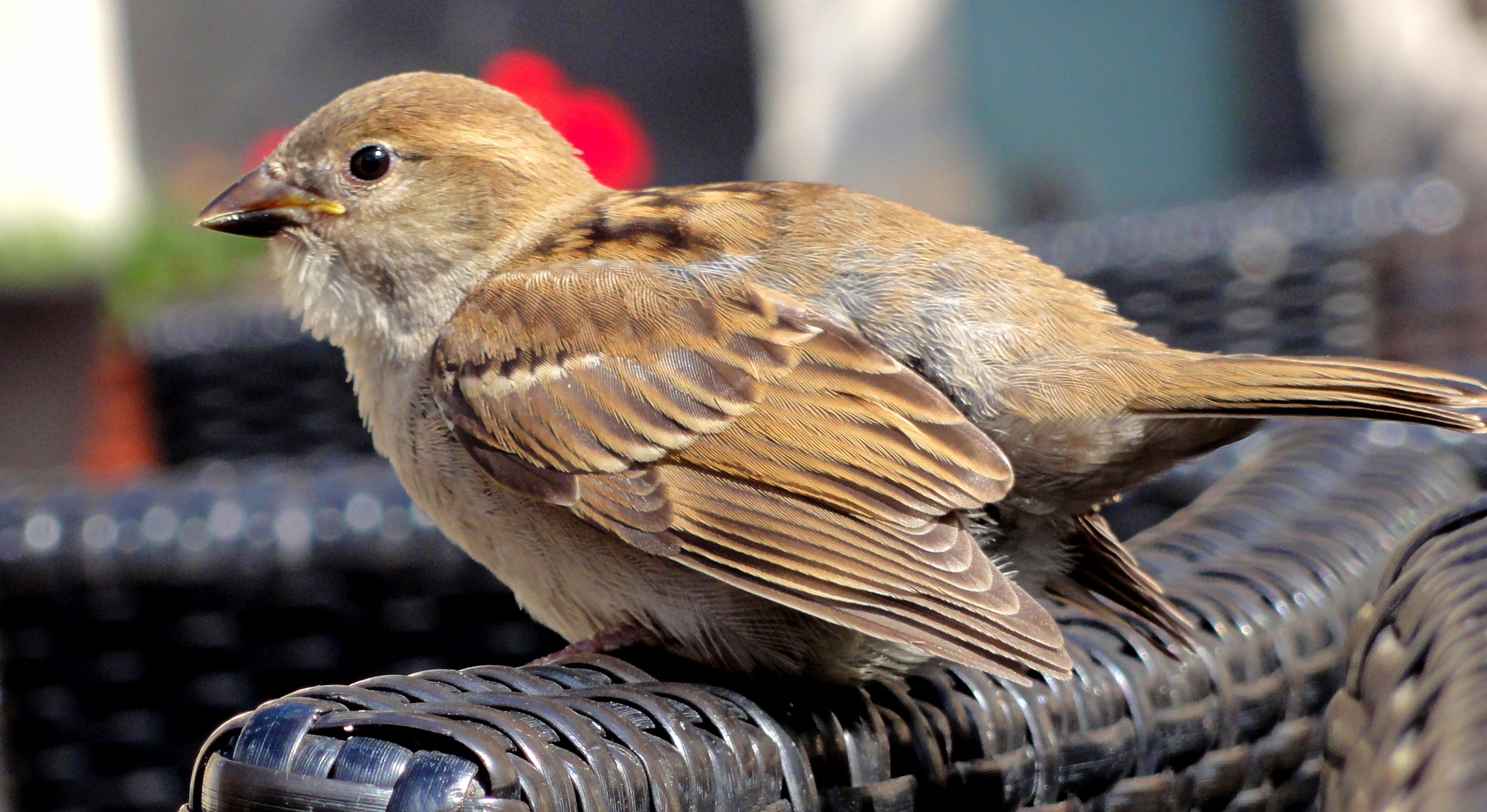 Μου το είπε ένα πουλάκι
Which came first, the chicken or the egg?
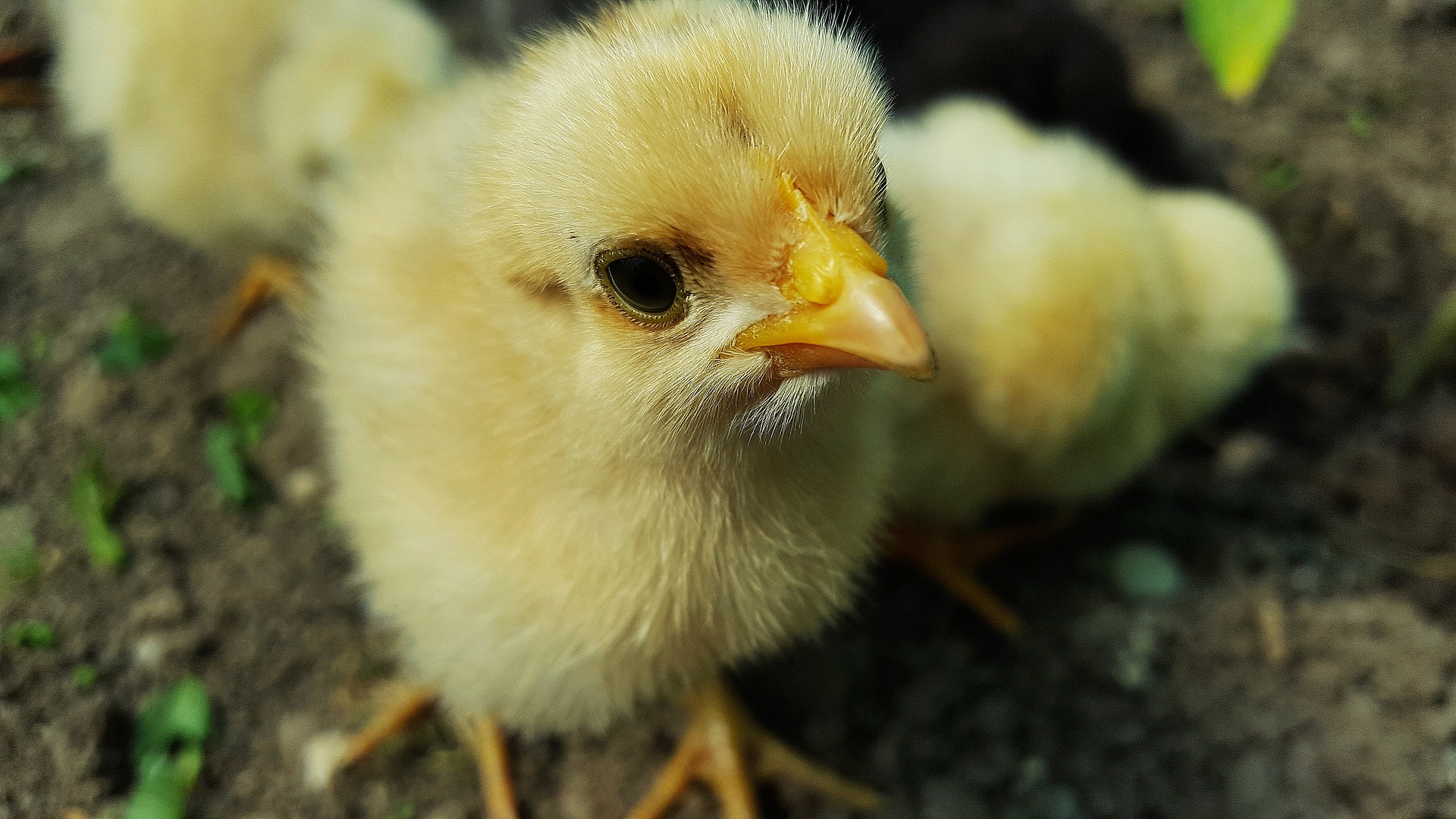 Η κότα έκανε το αβγό ή το αβγό την κότα;
At a snail’s pace
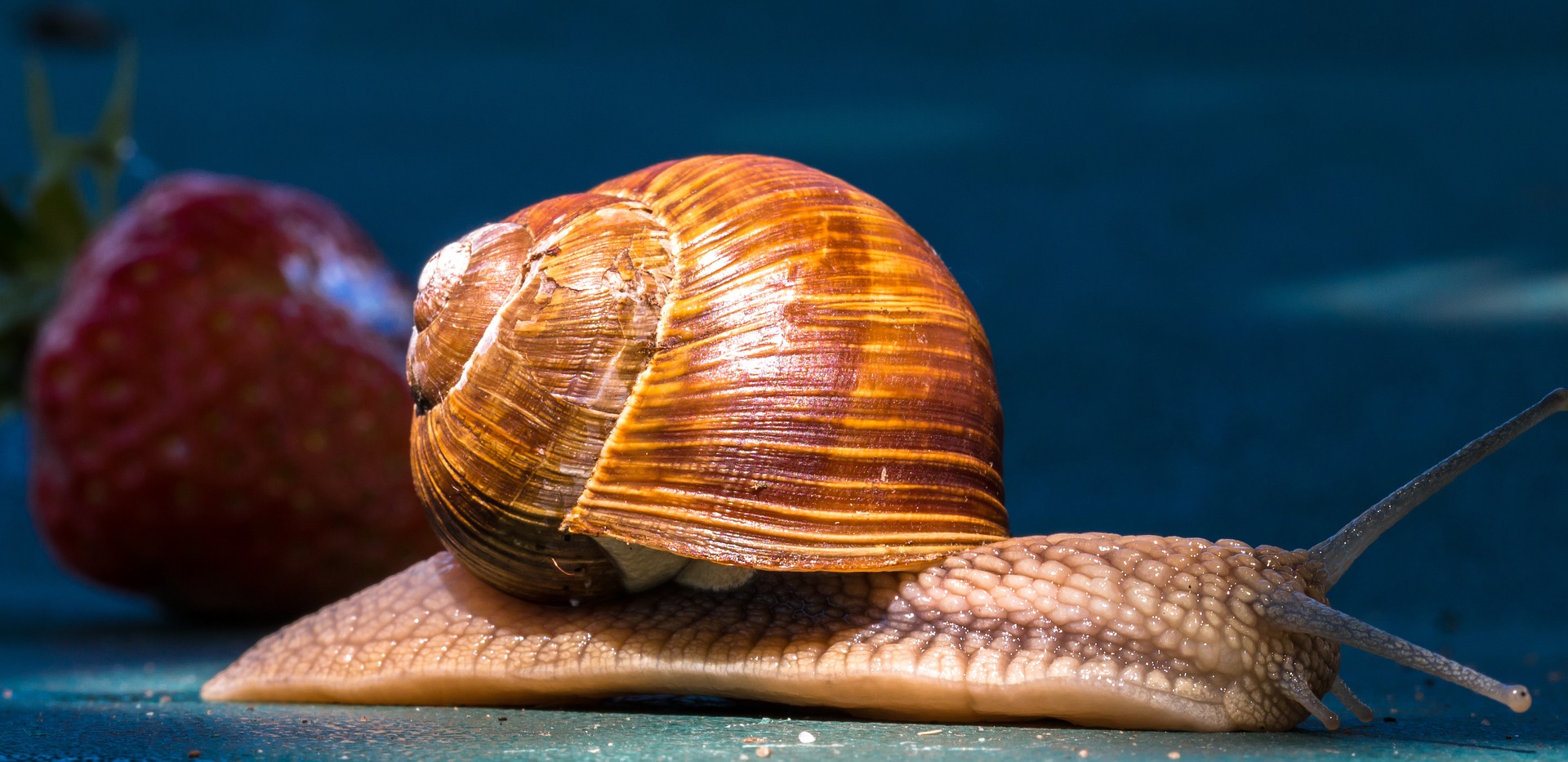 Περπατάει σαν σαλιγκάρι
As innocent as a lamb
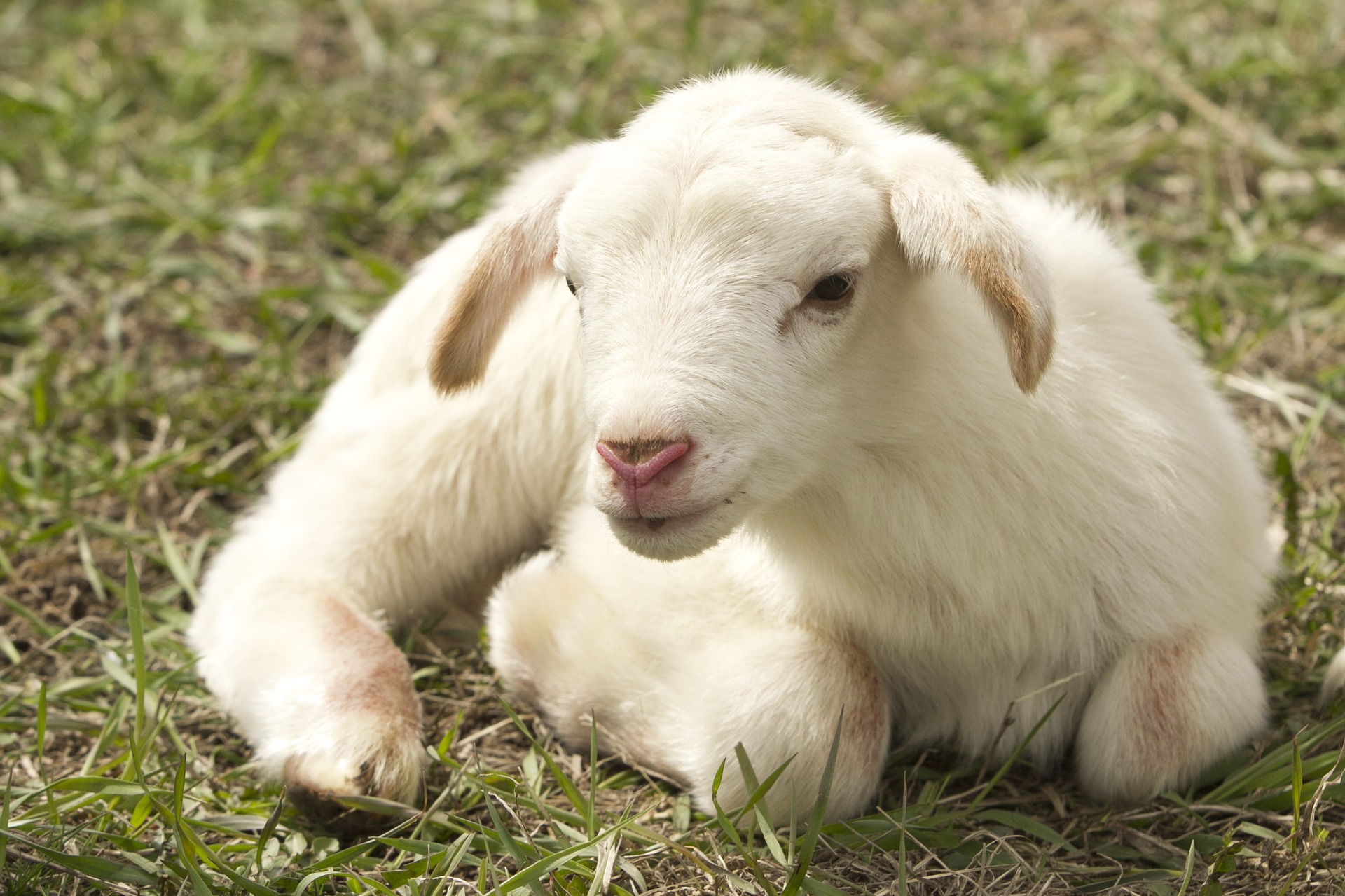 Άκακος σαν αρνί
A fish out of water
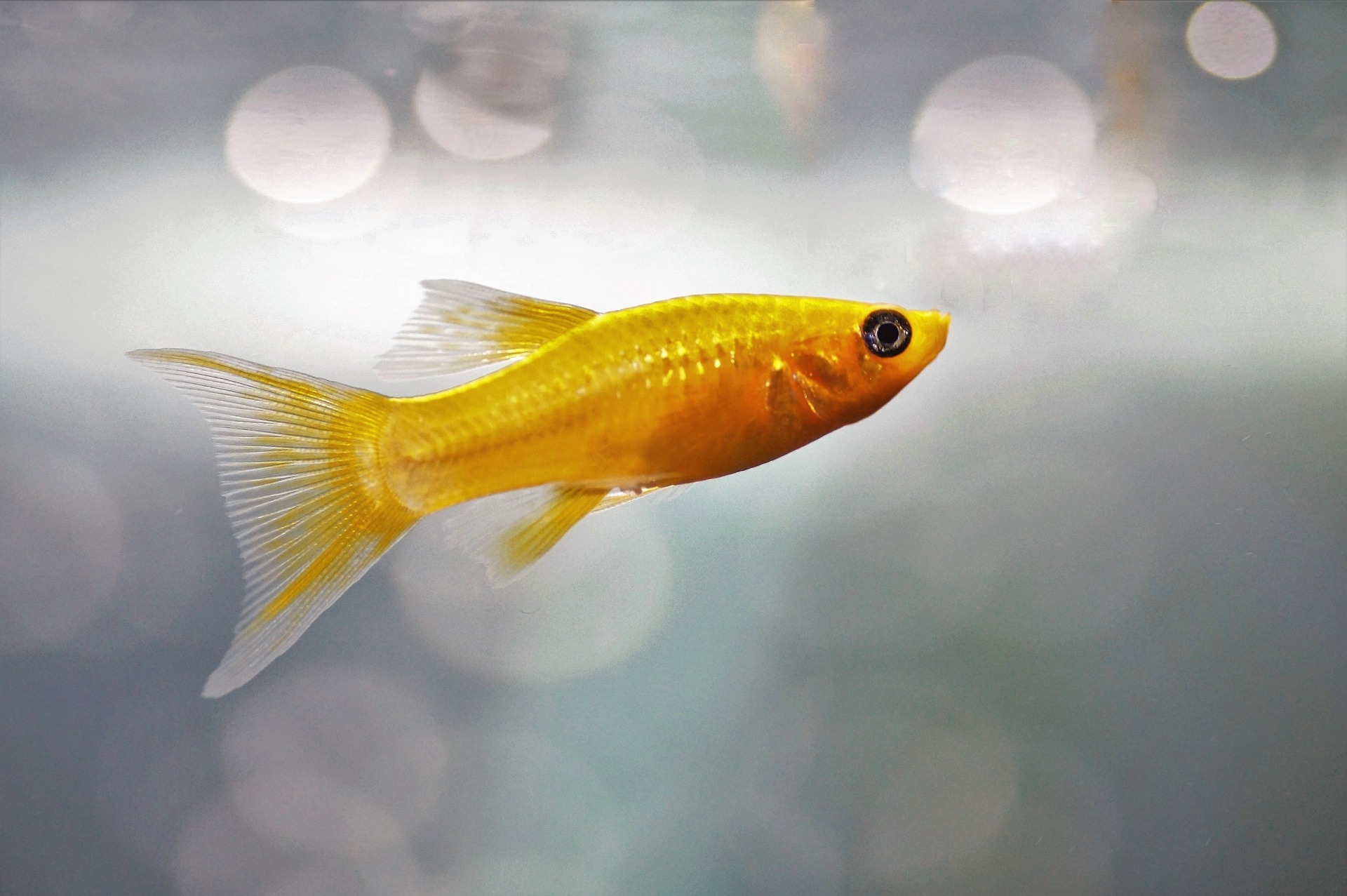 Σαν ψάρι έξω από το νερό